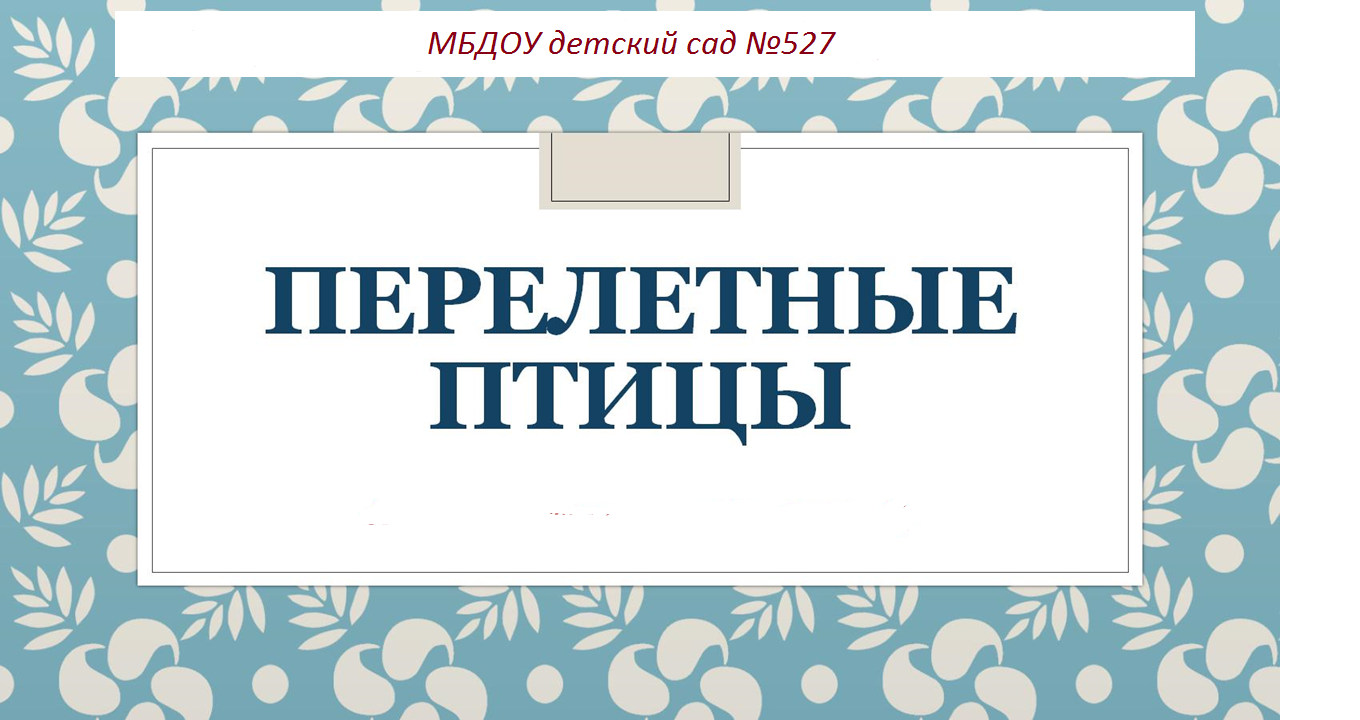 Перелетные птицы
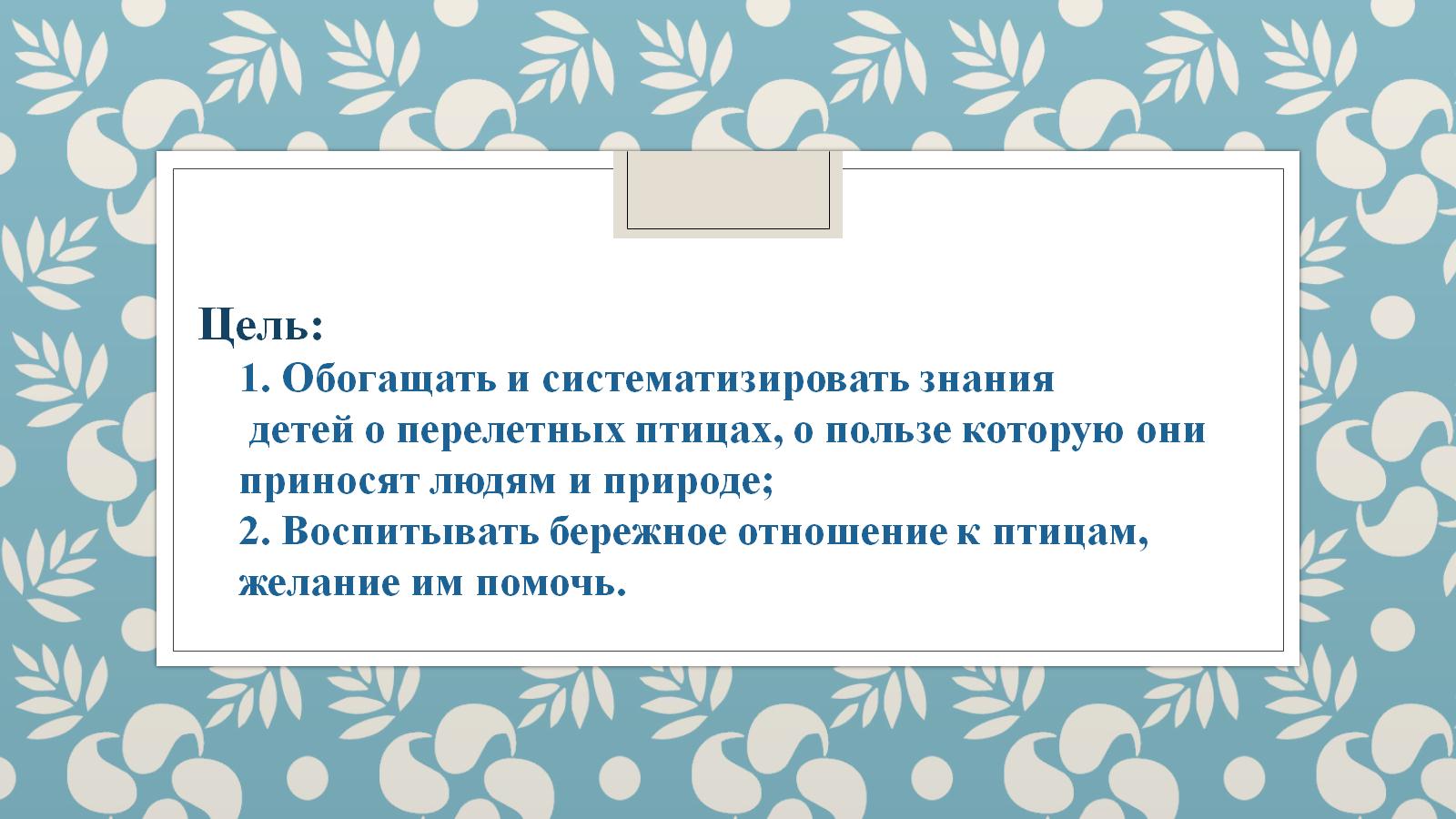 Цель:1. Обогащать и систематизировать знания детей о перелетных птицах, о пользе которую они приносят людям и природе;2. Воспитывать бережное отношение к птицам, желание им помочь.
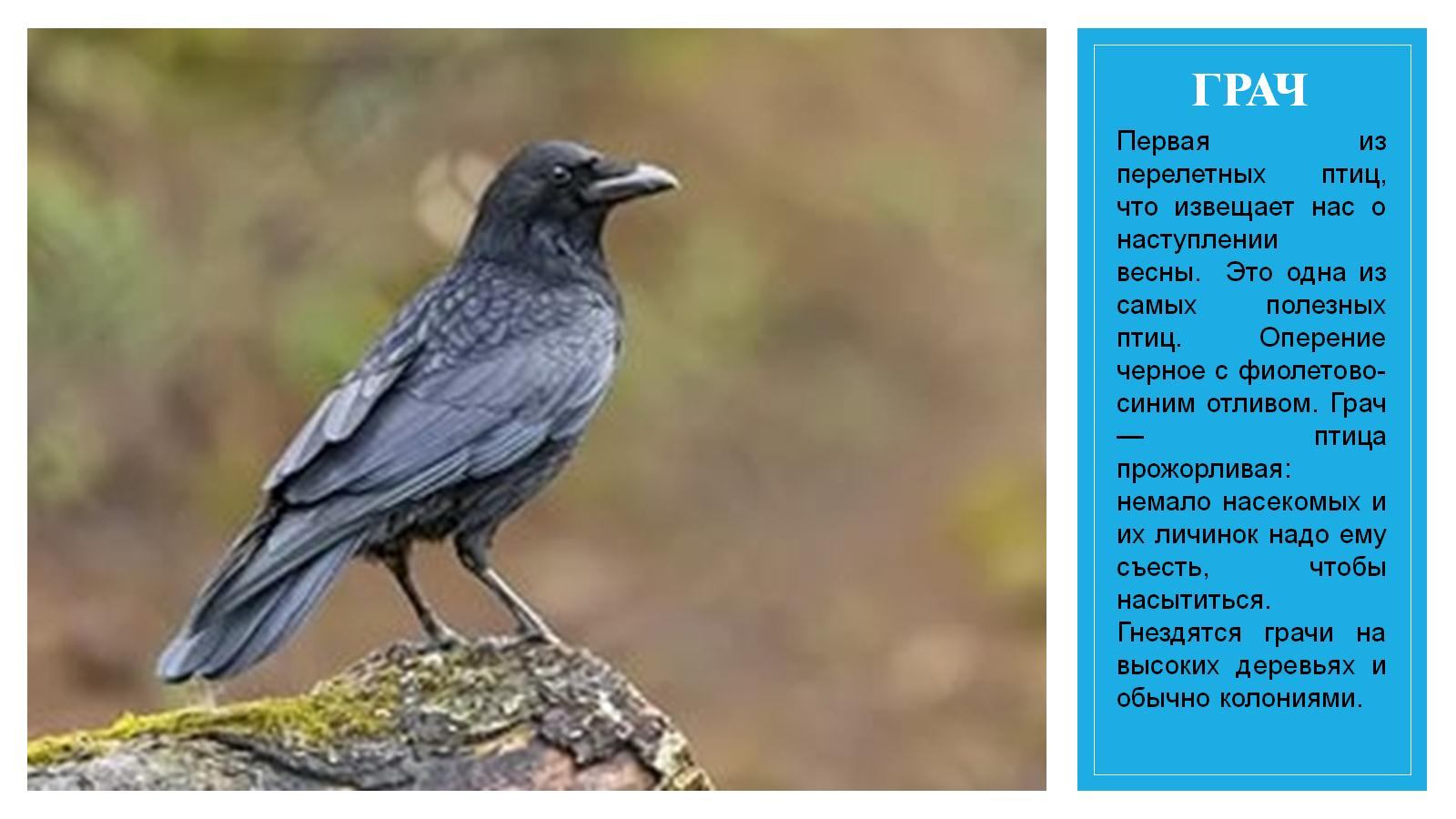 ГРАЧ
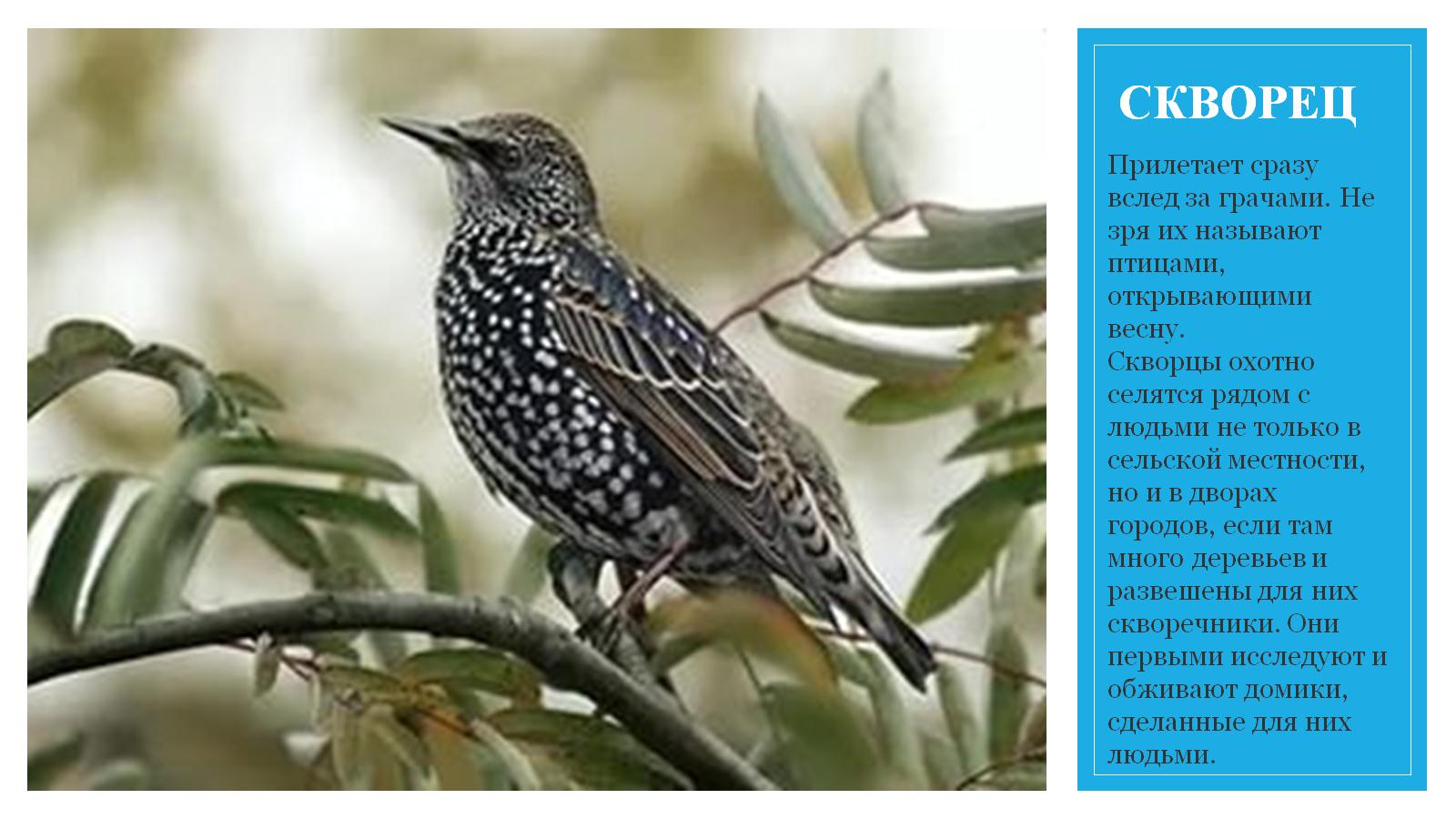 СКВОРЕЦ
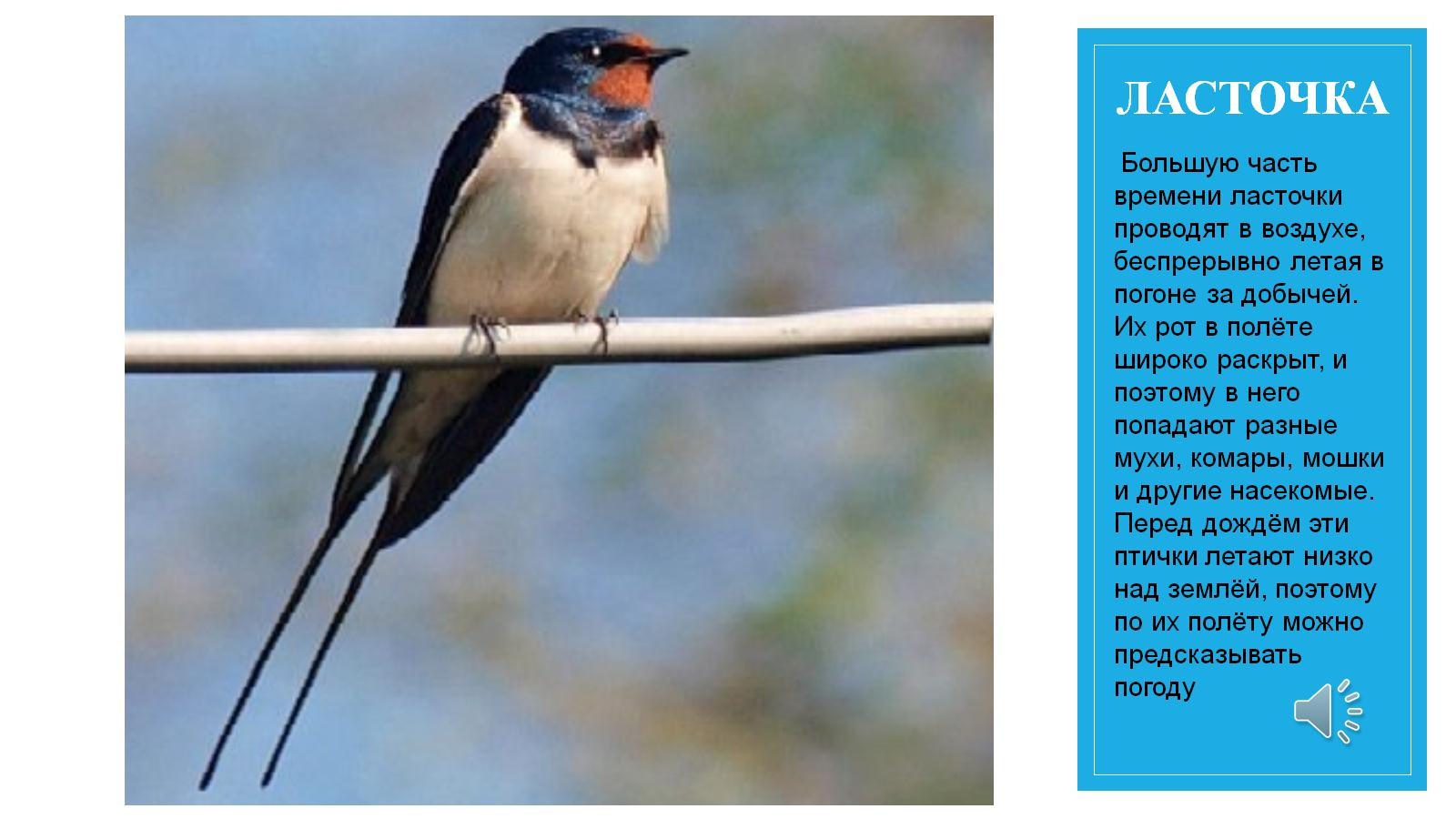 ЛАСТОЧКА
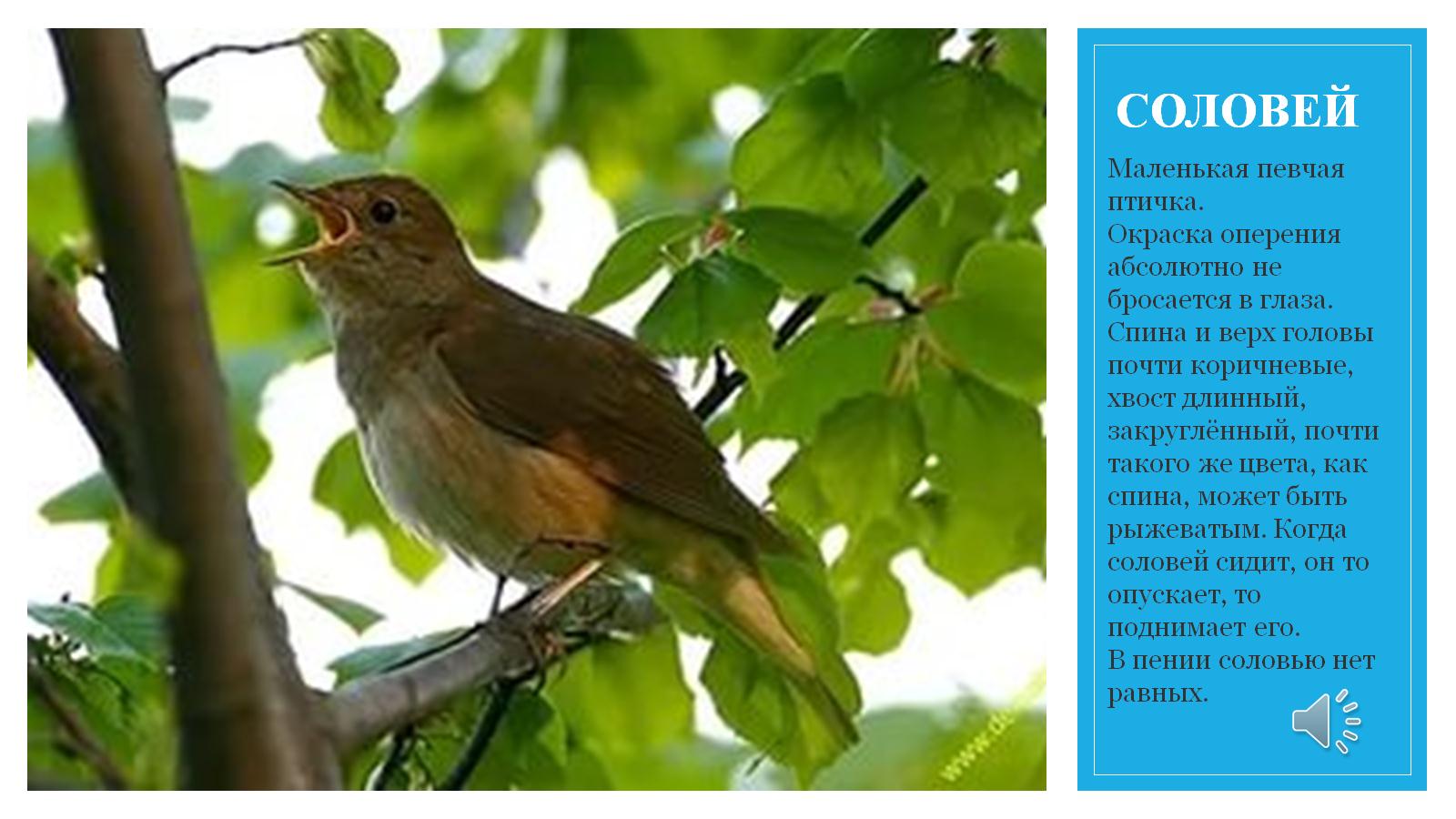 СОЛОВЕЙ
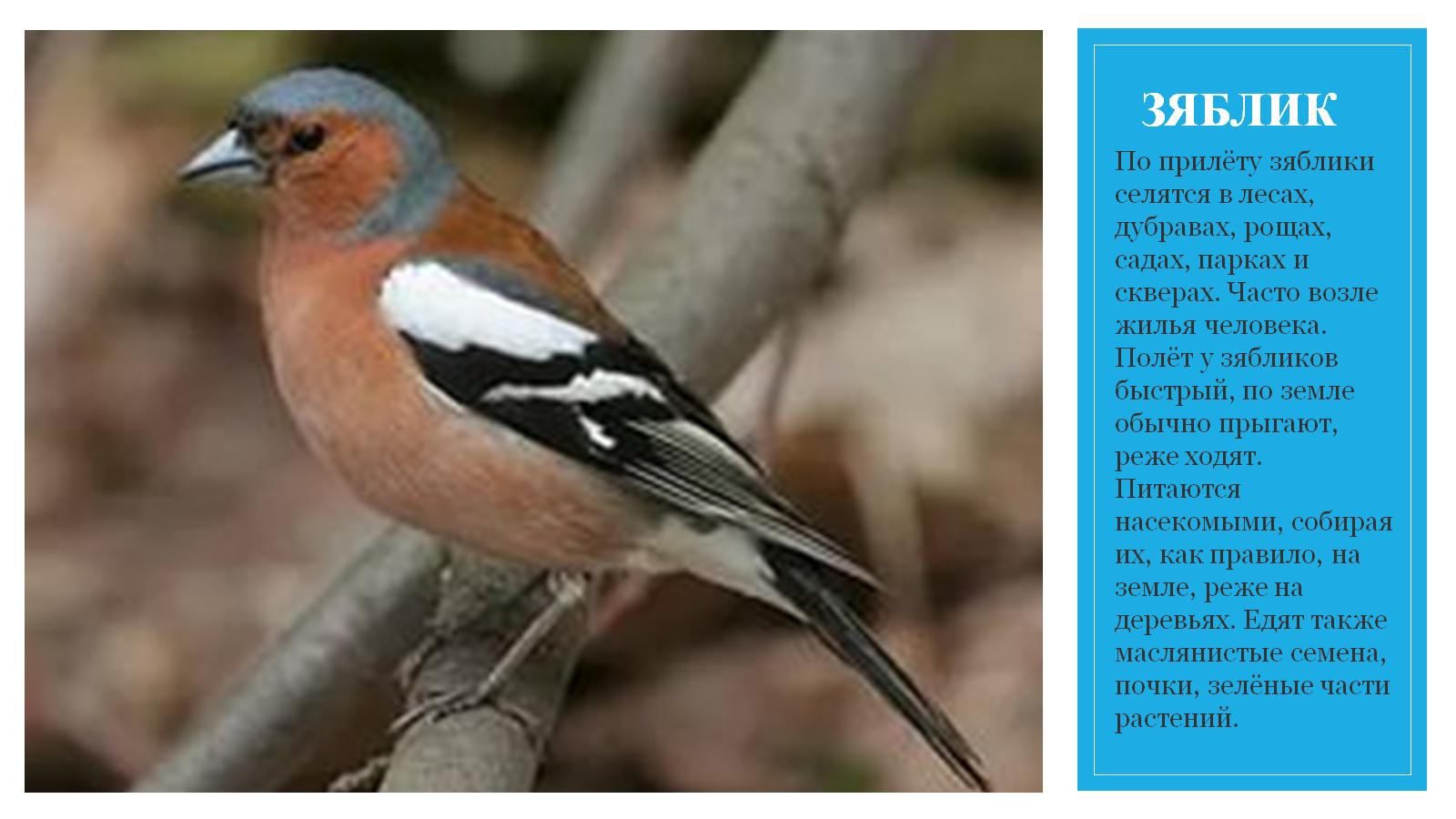 ЗЯБЛИК
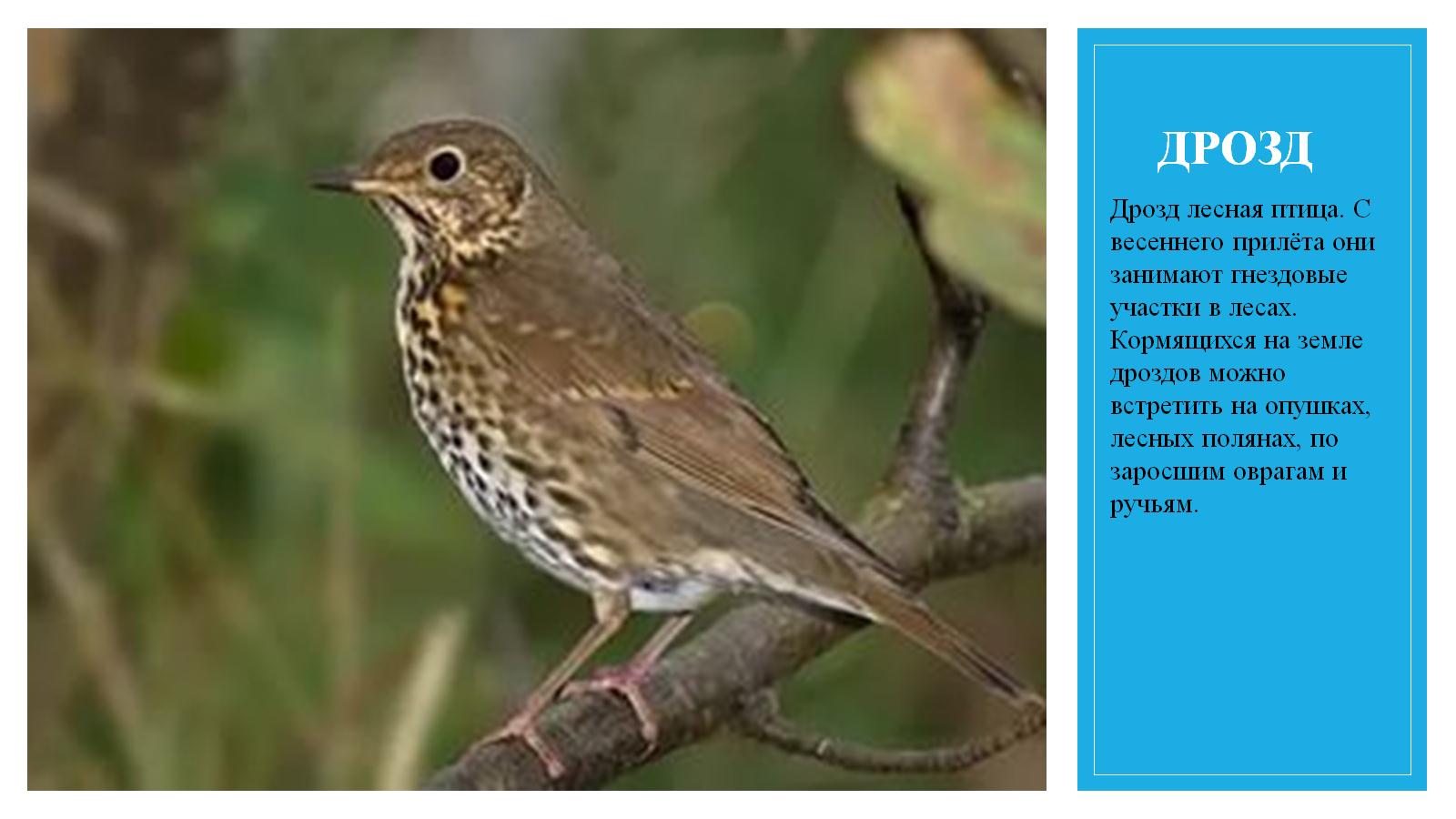 ДРОЗД
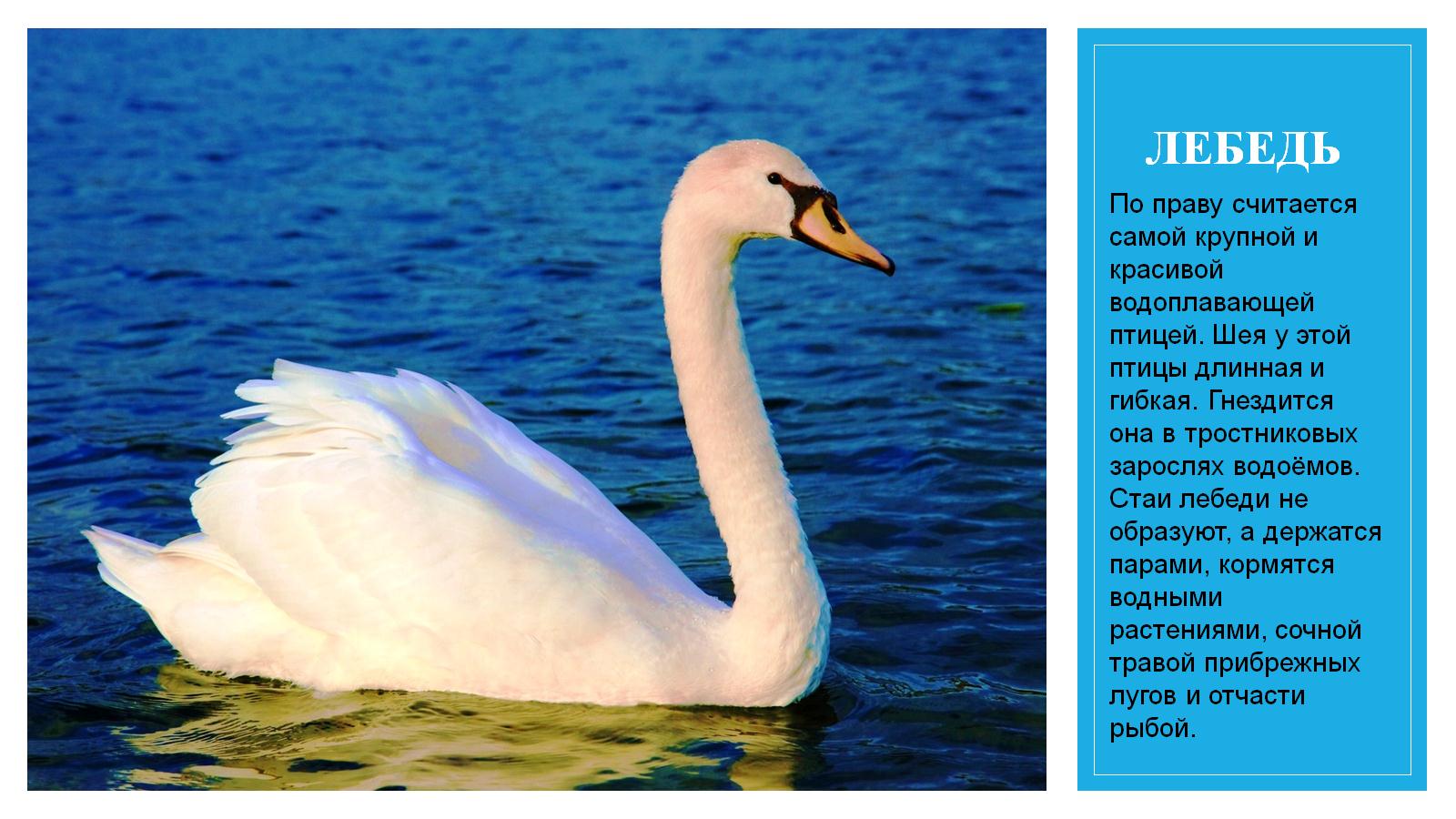 ЛЕБЕДЬ
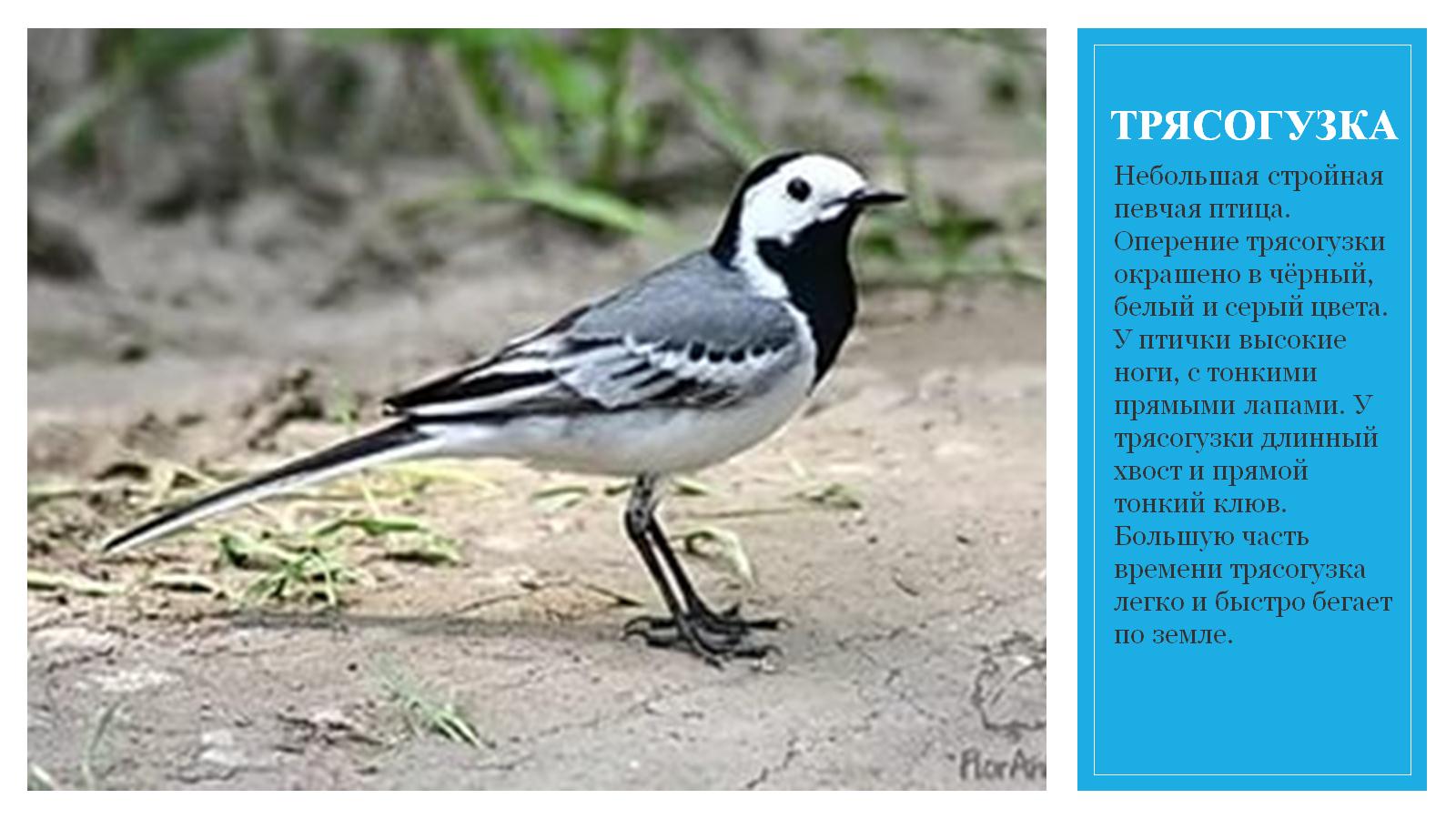 ТРЯСОГУЗКА
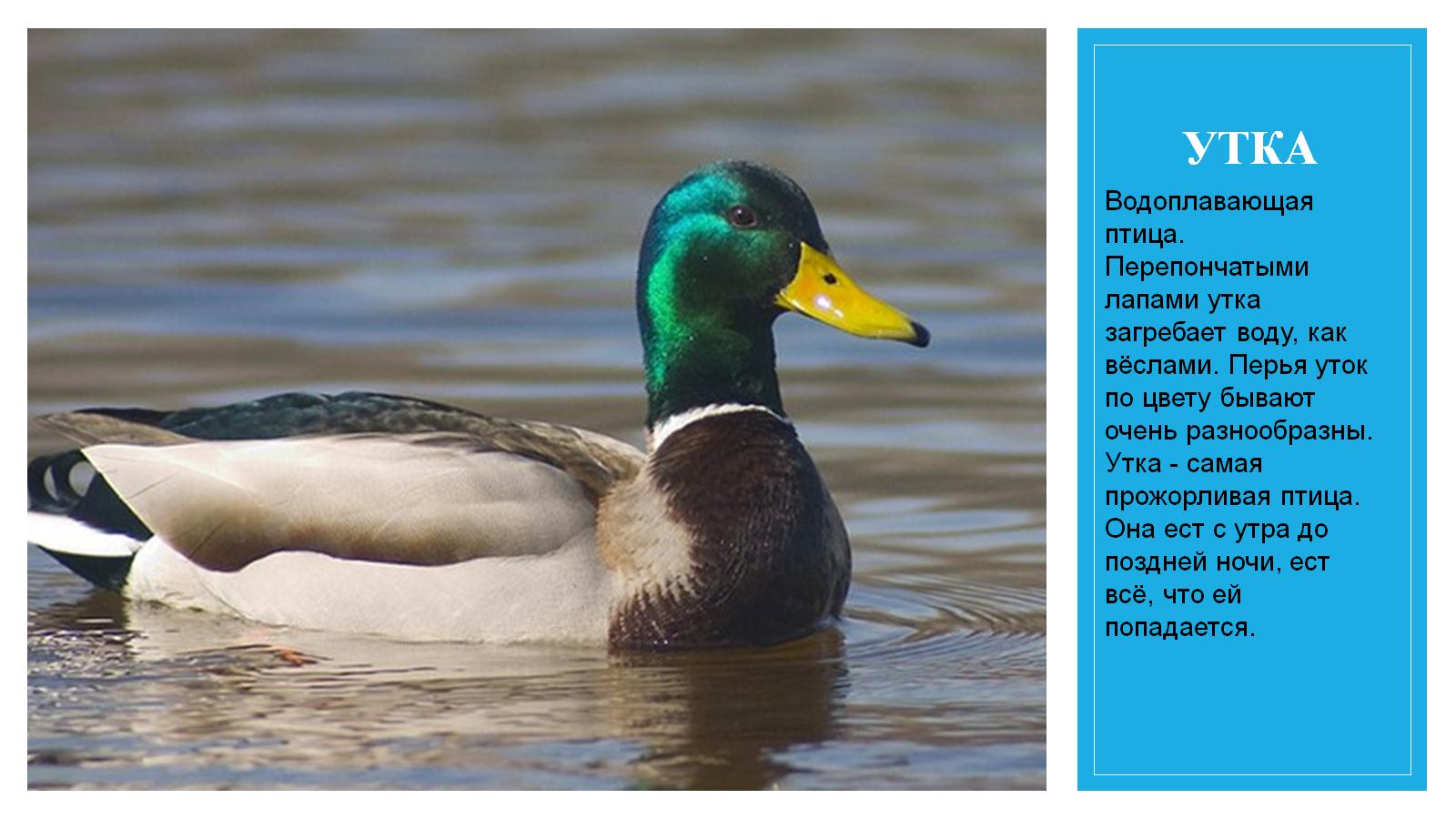 УТКА
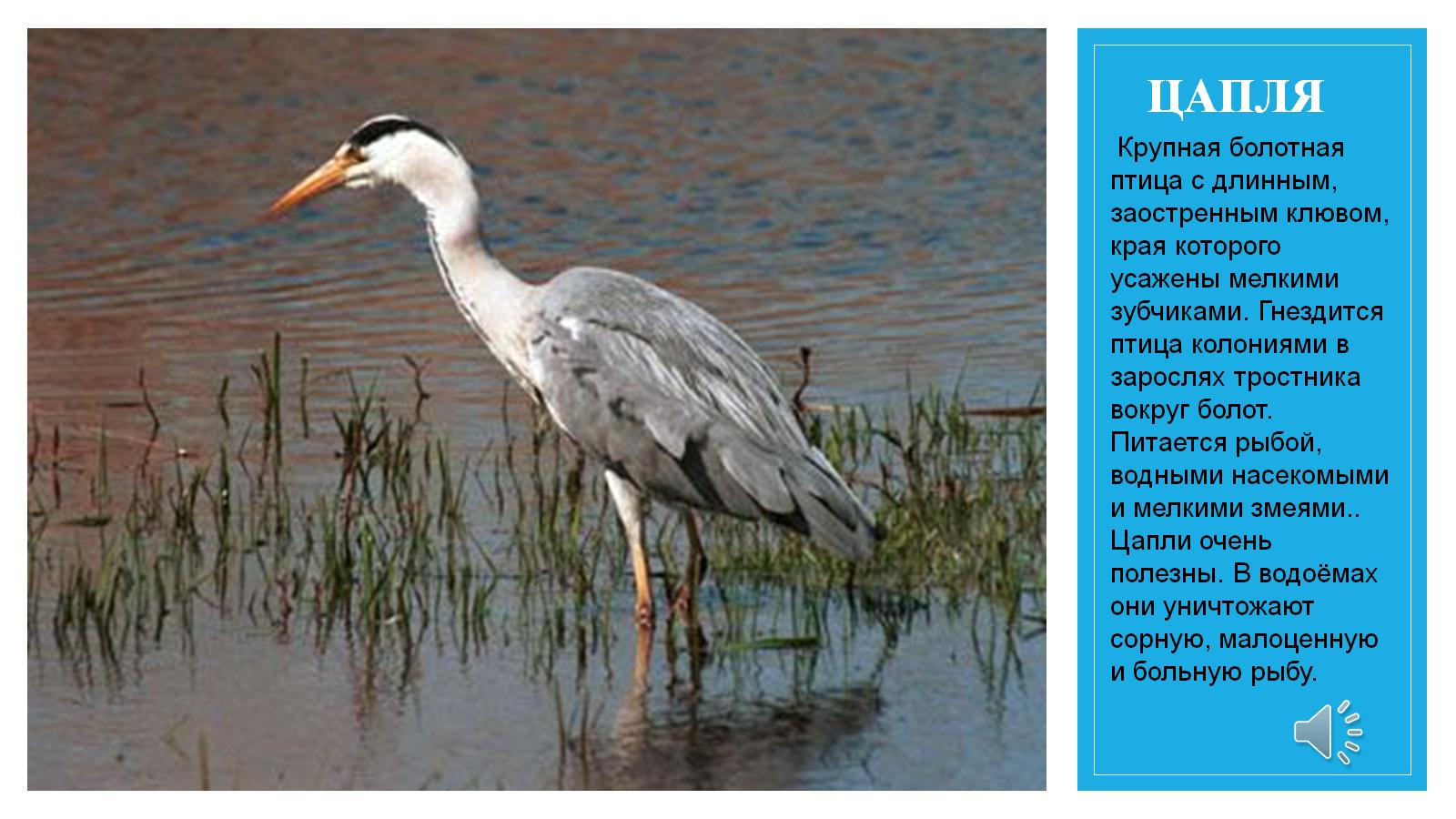 ЦАПЛЯ
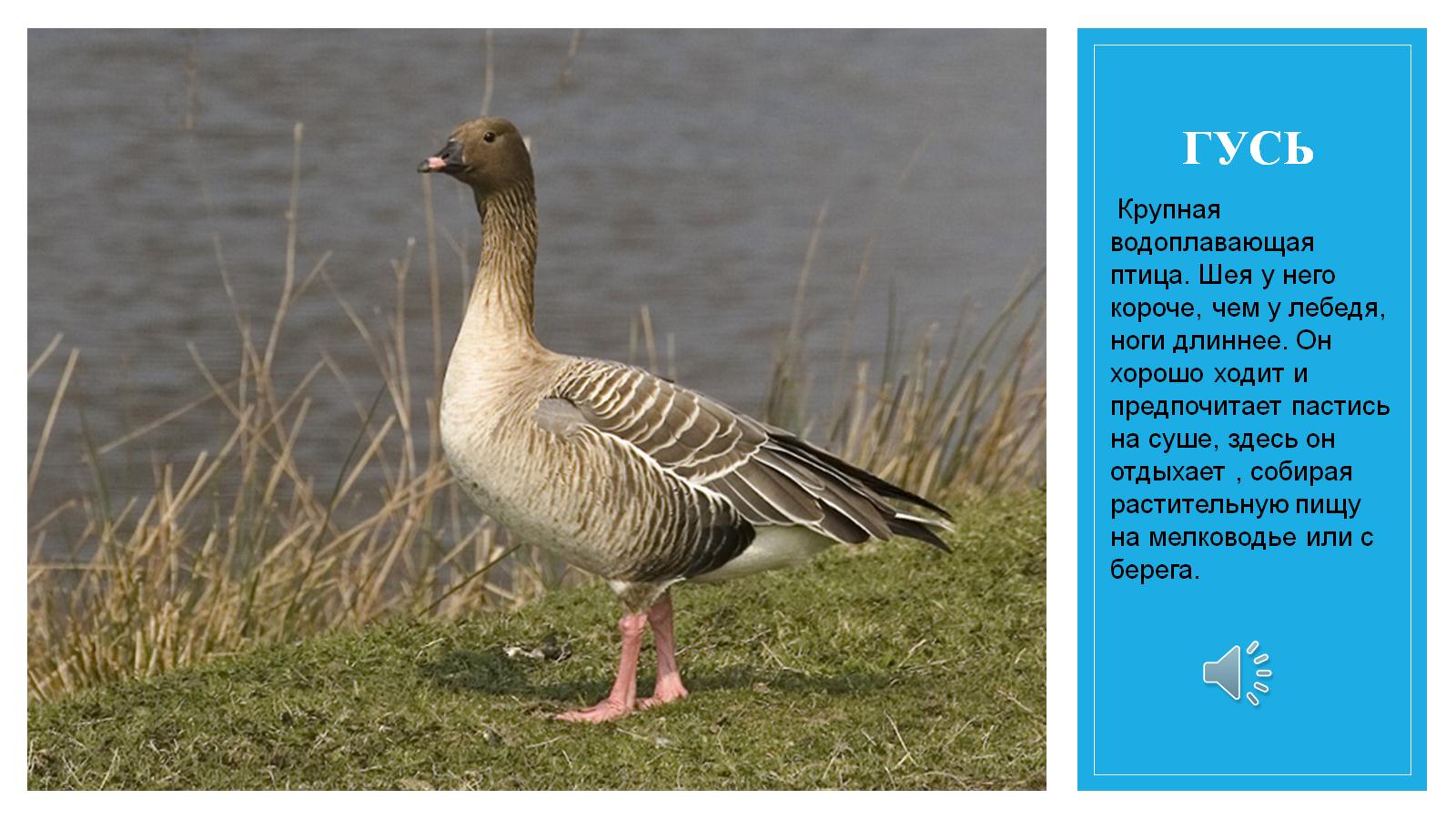 ГУСЬ
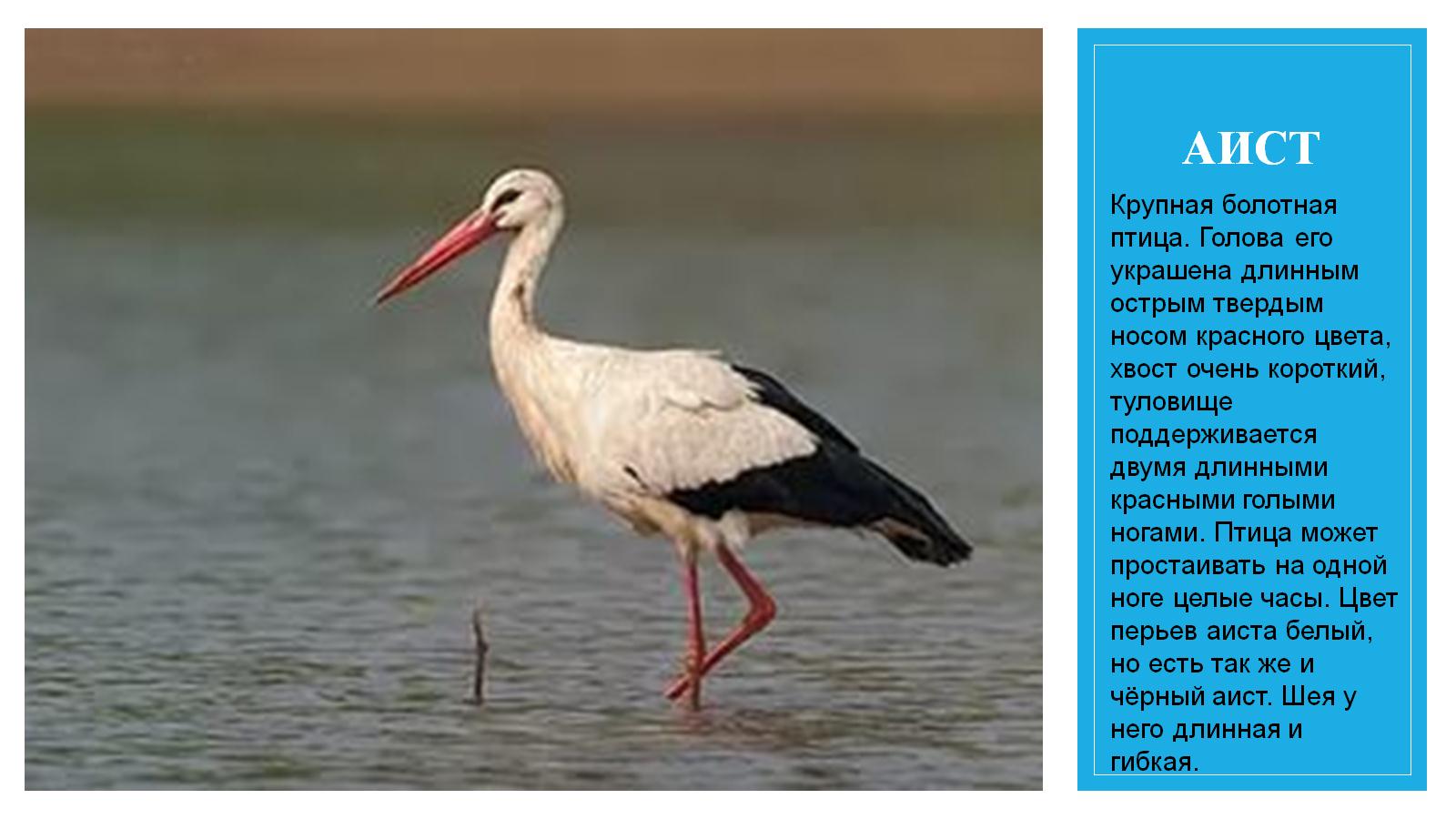 АИСТ
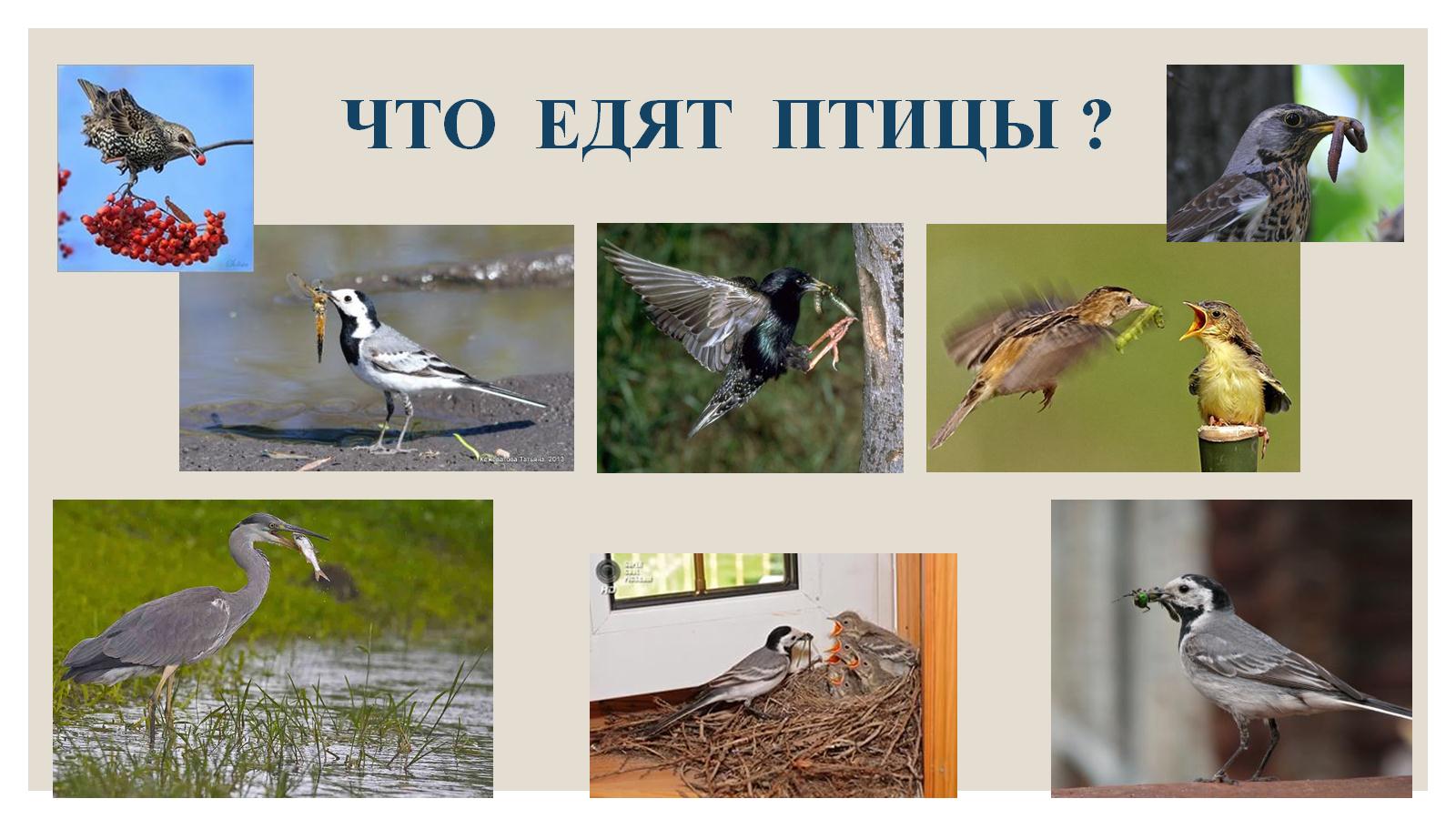 ЧТО  ЕДЯТ  ПТИЦЫ ?
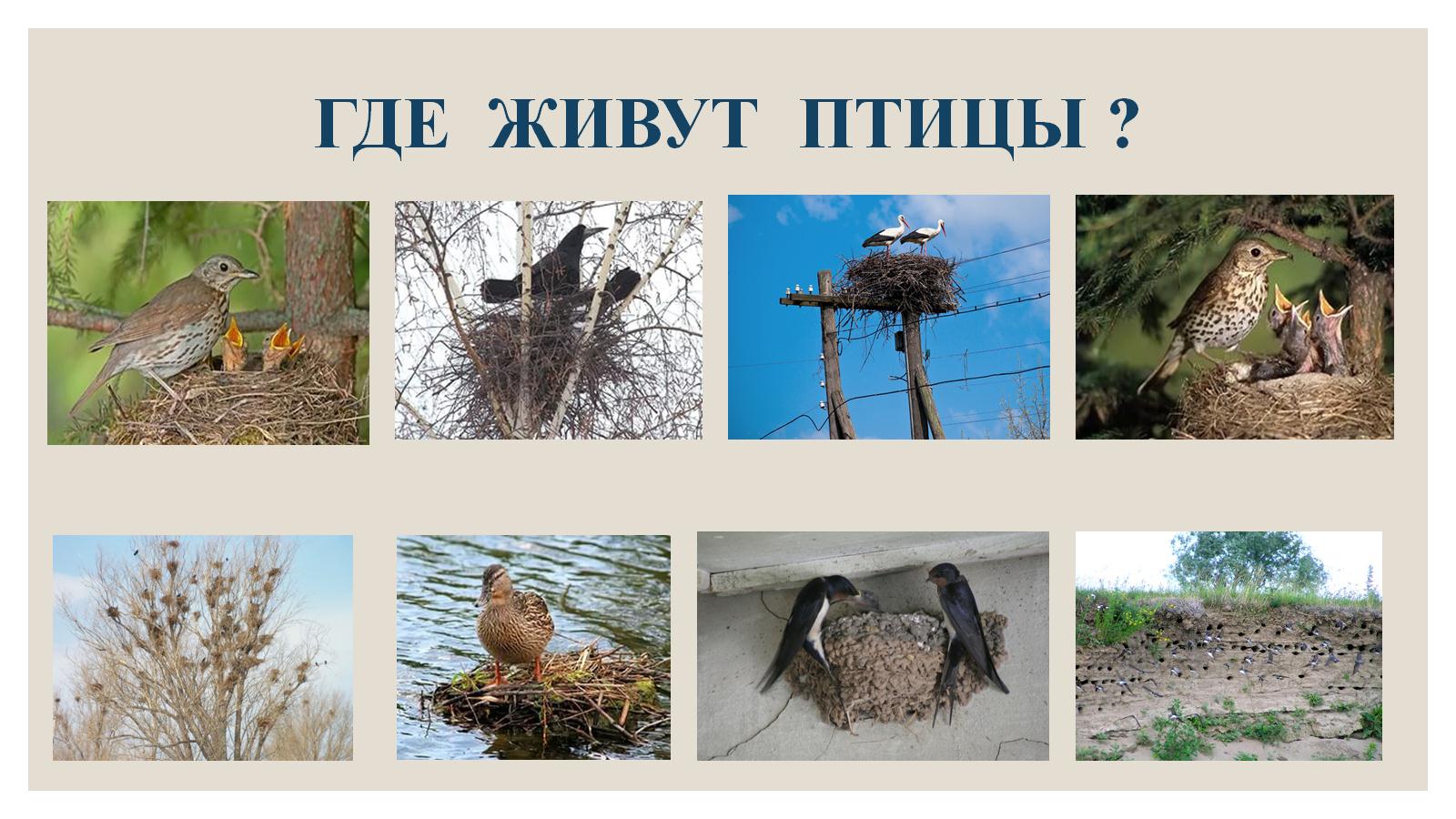 ГДЕ  ЖИВУТ  ПТИЦЫ ?
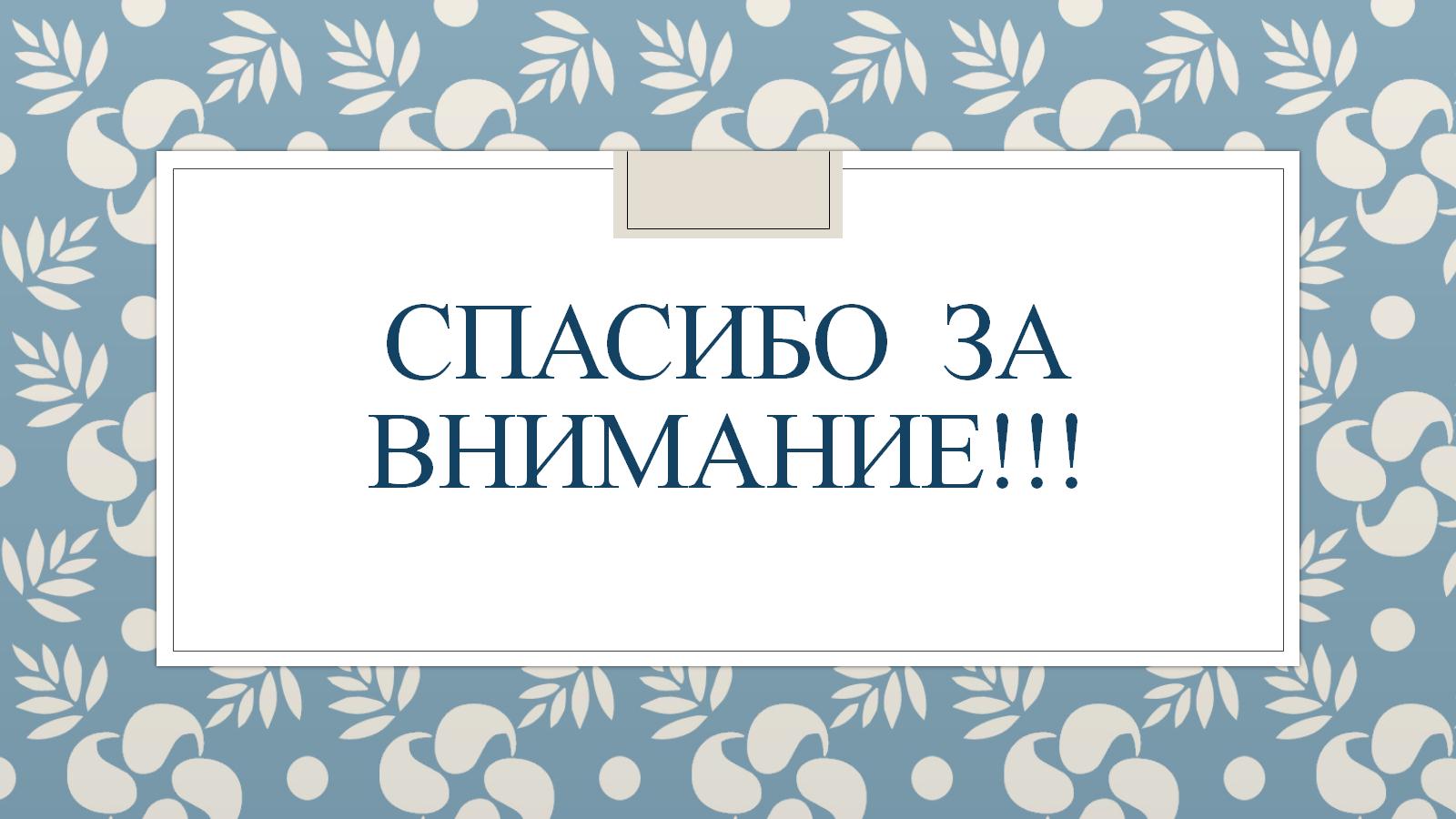 СПАСИБО  ЗА  ВНИМАНИЕ!!!